Муниципальное дошкольное образовательное учреждение «Детский сад «Сказка» села Тростянка Балашовского района Саратовской области».
«Формирование предпосылок функциональной грамотности 
детей дошкольного возраста»
 (из опыта работы)
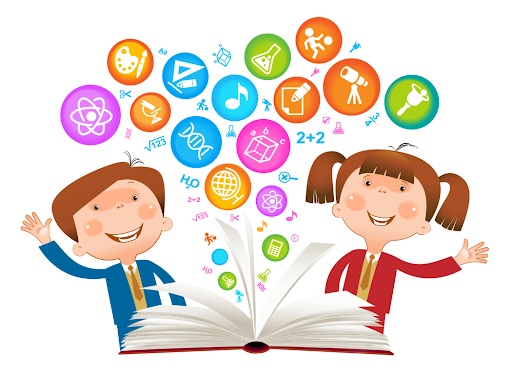 Подготовил:
воспитатель 
высшей кв.категории
Слуцкая В.А.
Указ Президента Российской Федерации № 204 от 07.05.2018 «О национальных целях и стратегических задачах развития Российской Федерации на период до 2024 года»
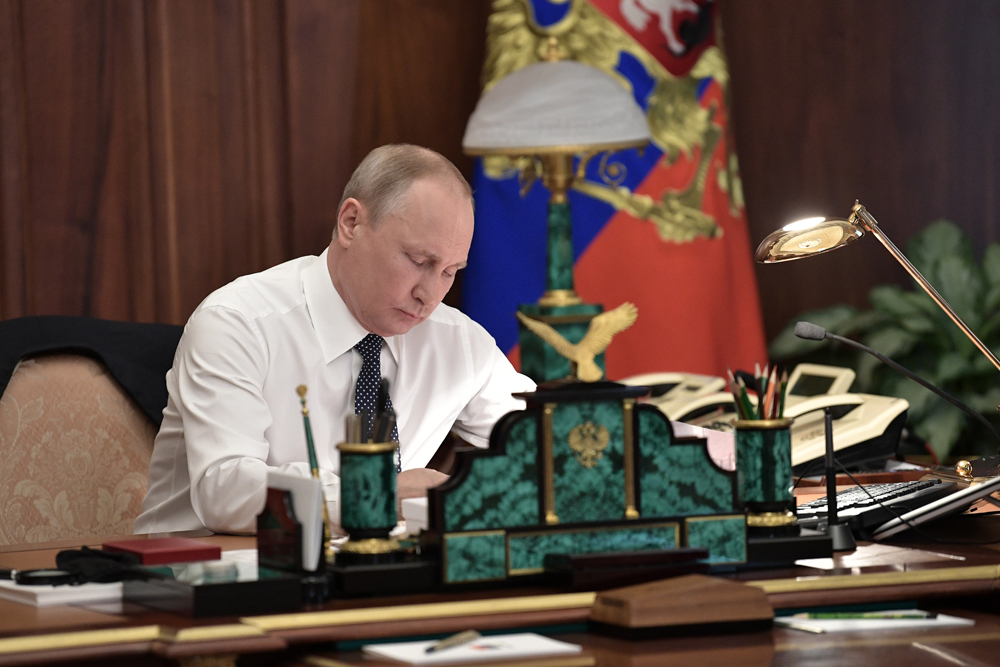 В соответствии с требованиями ФГОС ДО выстраивание образовательной деятельности в ДОО имеет своей целью научить детей адаптироваться к изменяющимся условиям жизни, быть инициативными и способными творчески мыслить, находить нестандартные решения и достигать поставленной цели социально приемлемыми способами.
Актуализирует данную проблему и внедрение ФОП ДО, главной целью которой является разностороннее развитие ребенка в период дошкольного детства с учетом возрастных и индивидуальных особенностей на основе духовно-нравственных ценностей народов Российской Федерации, исторических и национальных культурных традиций.
Функциональная грамотность в детском саду делится на несколько видов:
Математическая. 
Понимание роли математики, знание цифр, владение навыками счета, сложения, вычитания, сравнения объектов, решения задач, способность использовать, интерпретировать, формулировать математические понятия в различных контекстах, применение навыков математики в повседневности.
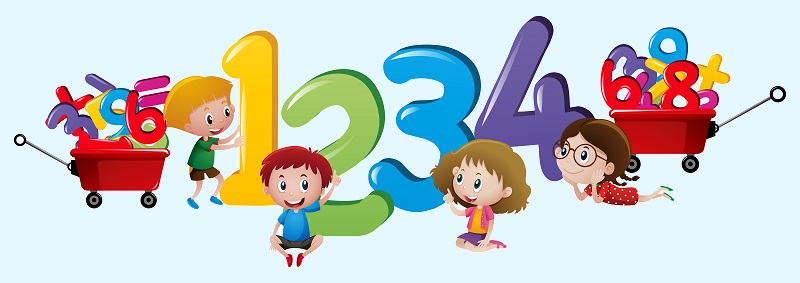 Читательская. 
Умение читать литературу для достижения образовательных целей, расширения знаний, пополнения словарного запаса и участия в общественной жизни, способность понимать тексты, анализировать и использовать их содержание, умение грамотно излагать мысли.
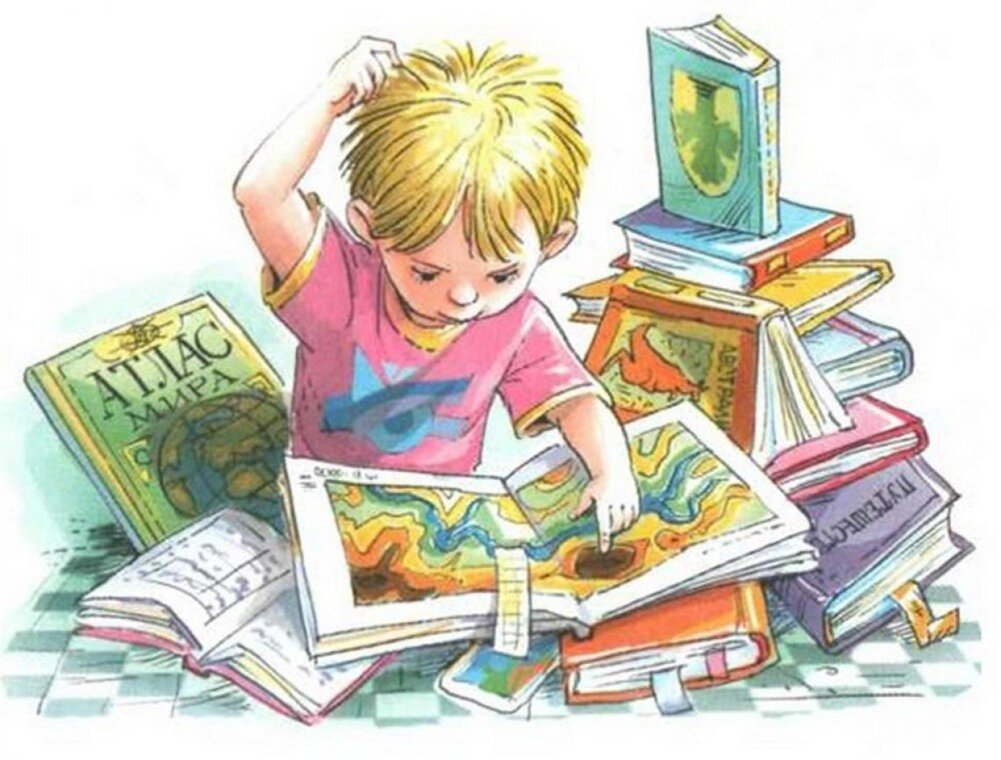 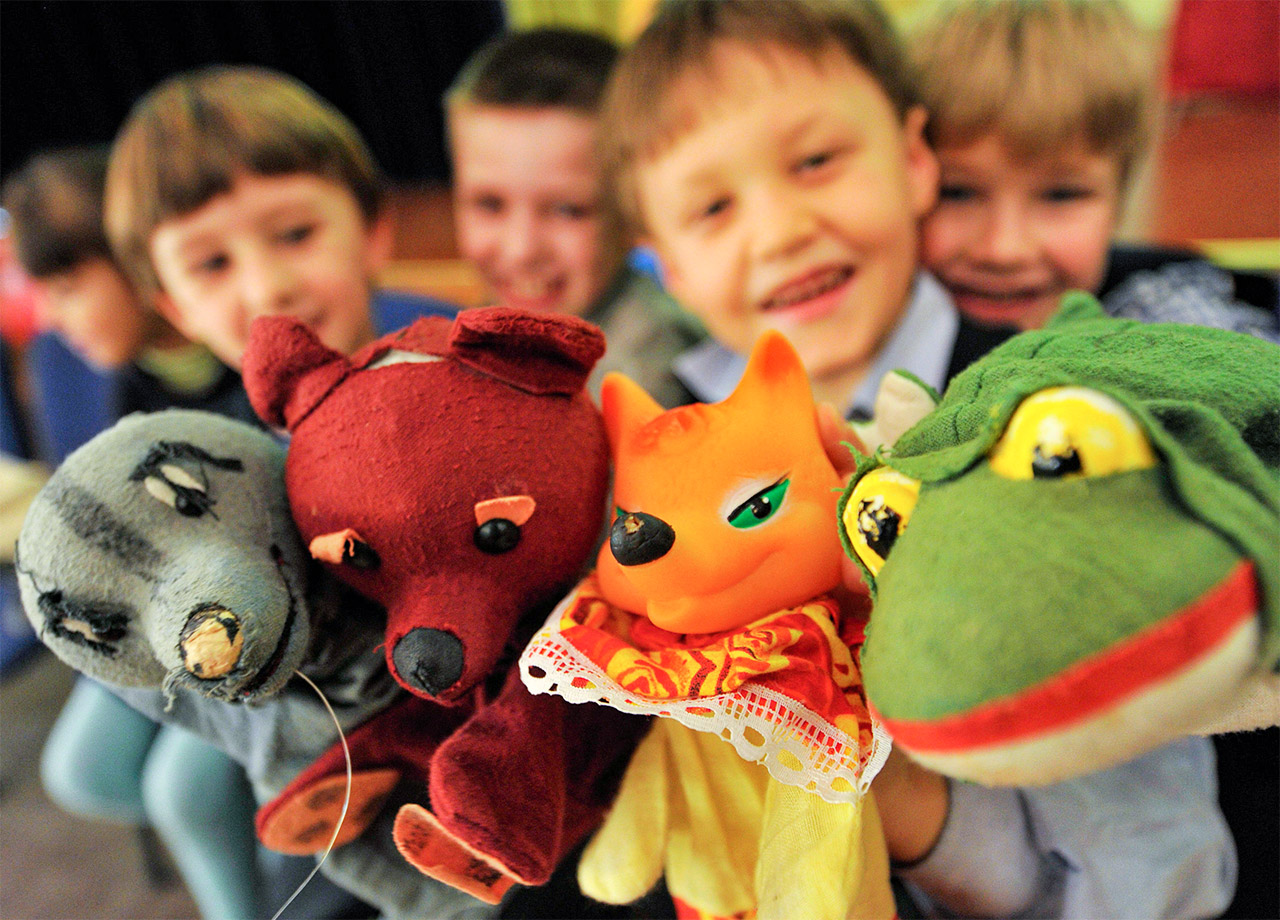 Естественнонаучная (экологическая). 
Освоение базовых представлений об экологии, понятий о неживой и живой природе, способность человека применять естественнонаучные знания, определять проблемы, анализировать данные и делать аргументированные выводы с целью понимания происходящих в мире процессов.
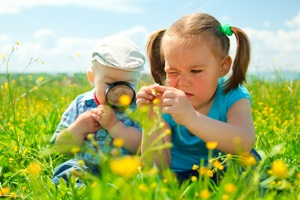 Социально-коммуникативная. 
Умение слушать и слышать других, уважать чужое мнение, работать в коллективе, действовать сообща.
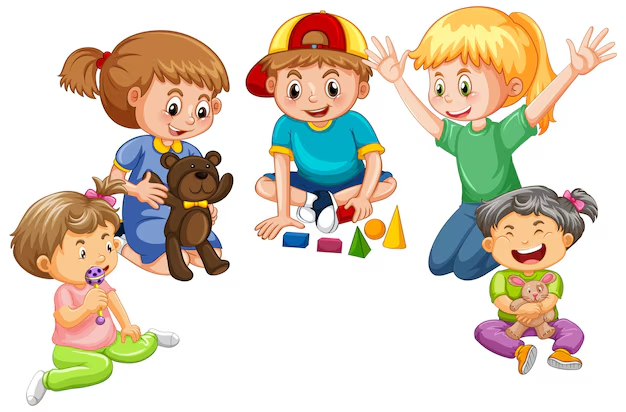 Финансовая грамотность. 
Понимание основных финансовых понятий, способность управлять личными денежными средствами, планировать расходы, принимать финансовые решения с учетом изменений экономических условий и жизненной ситуации.
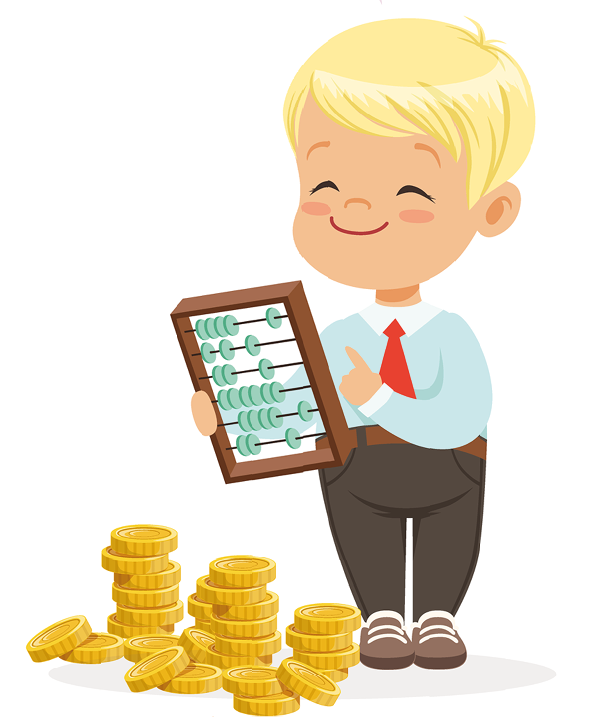 Естественнонаучная
 грамотность
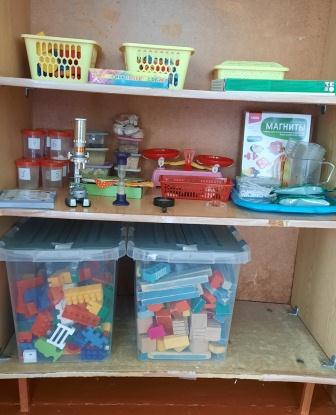 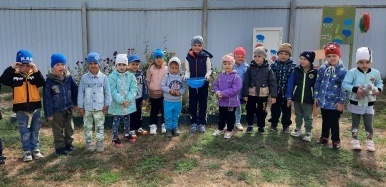 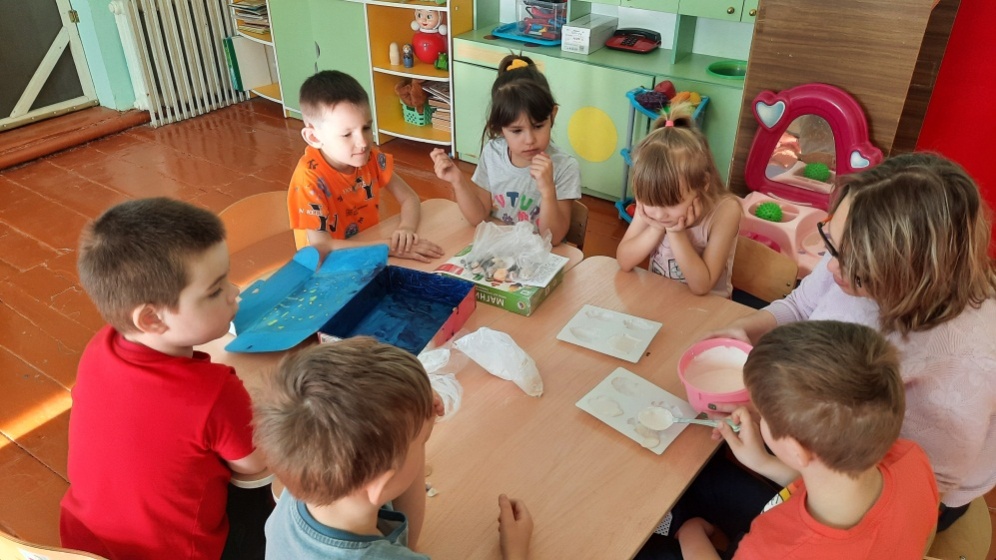 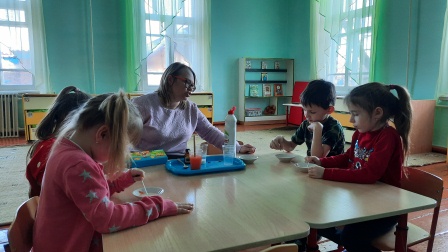 Математическая грамотность
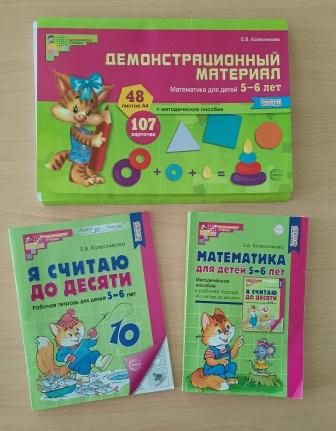 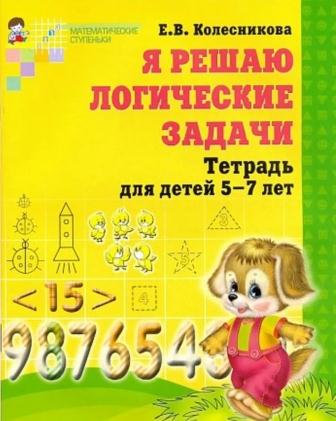 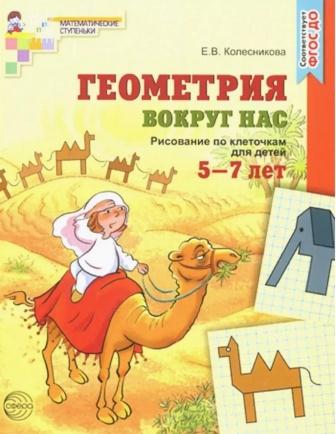 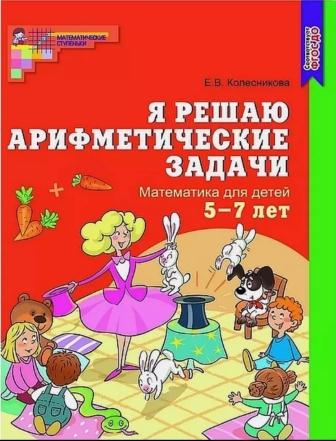 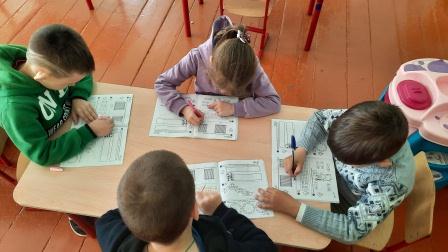 Финансовая грамотность
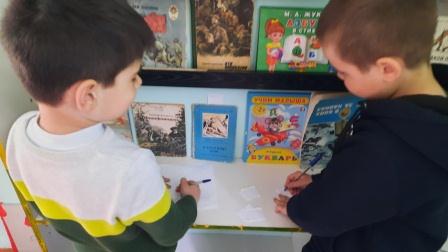 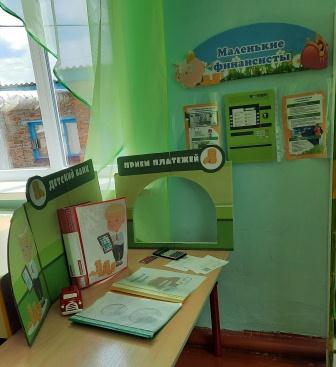 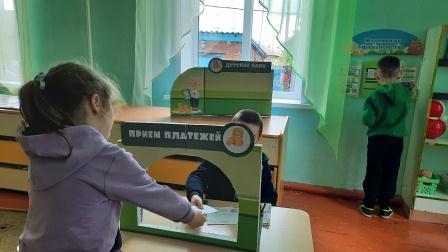 Читательская грамотность
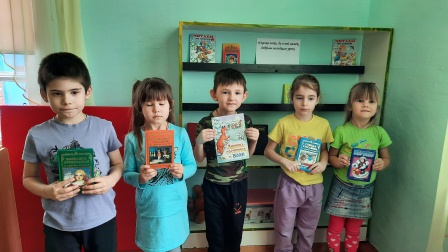 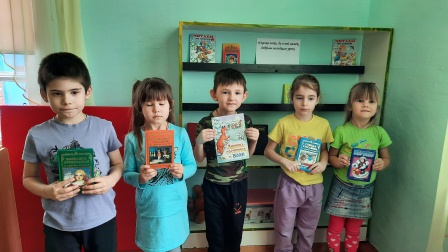 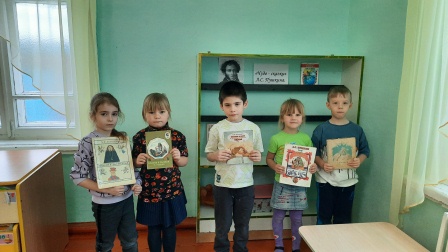 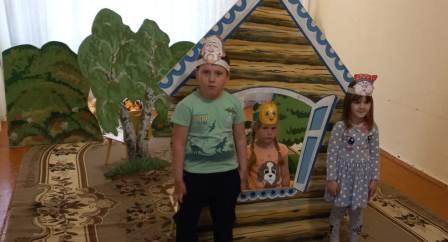 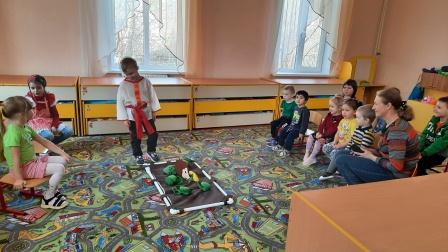 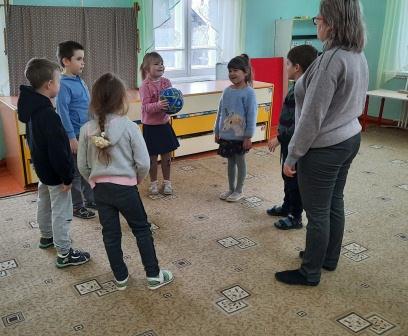 Коммуникативная
 грамотность
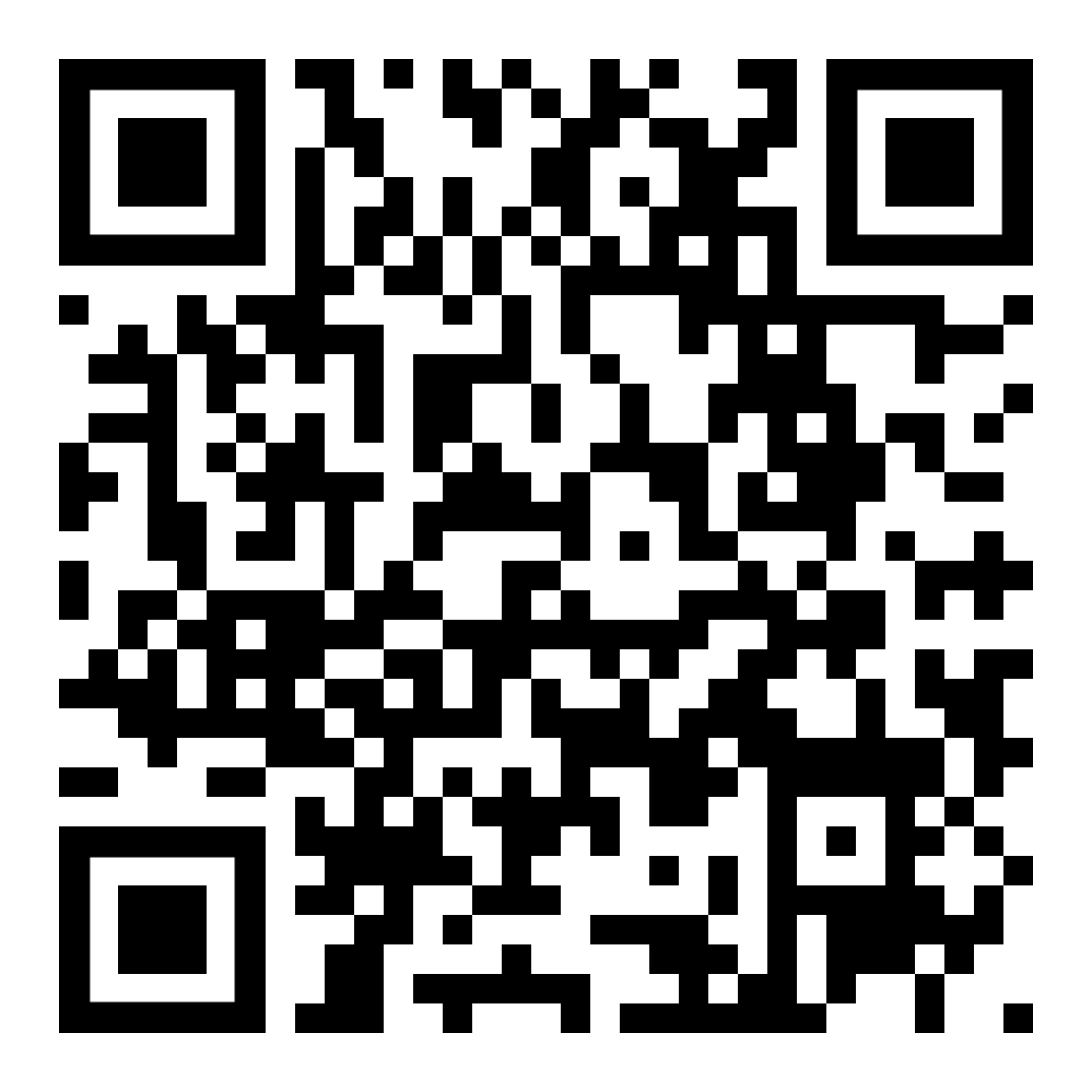 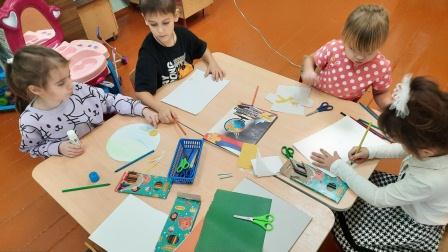 «Игры на полу»
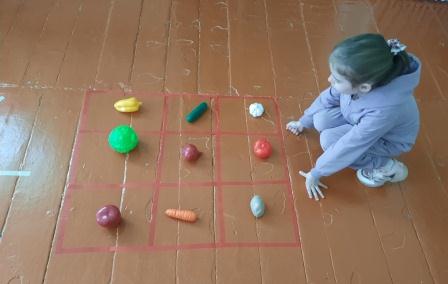 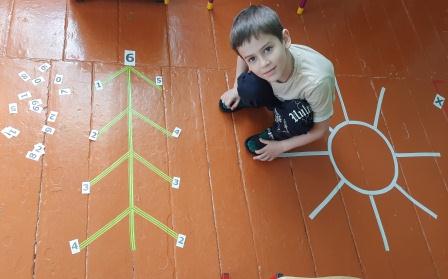 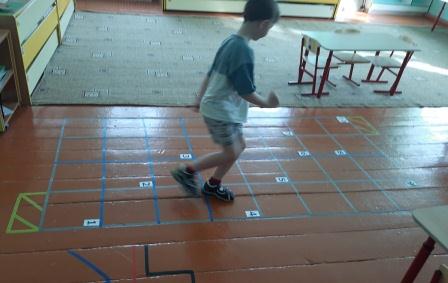 Спасибо за внимание!